Технология и методика обучения учащихся работе с учебными,научно-популярными и научными текстами
Работа с учебным, научно-популярным и научным текстом – это особое умение самостоятельно осмысленно читать специального вида текст, находить в нём актуальную для себя информацию, делать на её основе выводы, устанавливать связи с ранее известной информацией
Источники текстов по математике для реализации осмысленного чтения в урочной и внеурочной деятельности
Основные направления работы с текстом
Рассказ А.П. Чехова «Репетитор» начинается с такого диалога: 
— Теперь по арифметике... Берите доску. Какая следующая задача? 
Петя плюет на доску и стирает рукавом. Учитель берет задачник и диктует: 
— "Купец купил 138 аршин. черного и синего сукна за 540 руб. Спрашивается, сколько аршин купил он того и другого, если синее стоило 5 руб. за аршин, а черное 3 руб.?" Повторите задачу. Петя повторяет задачу и тотчас же, ни слова не говоря, начинает делить 540 на 138. 
— Для чего же вы это делите? Постойте! Впрочем, так... продолжайте. Остаток получается? Здесь не может быть остатка. Дайте-ка я разделю! 
Зиберов делит, получает 3 с остатком и быстро стирает. 
"Странно... — думает он, ероша волосы и краснея. — Как же она решается? Гм!.. Это задача на неопределенные уравнения, а вовсе не арифметическая..." 
Учитель глядит в ответы и видит 75 и 63. 
"Гм!.. странно... Сложить 5 и 3, а потом делить 540 на 8? Так, что ли? Нет, не то". 
— Решайте же! — говорит он Пете. 
— Ну, чего думаешь? Задача-то ведь пустяковая! — говорит Удодов Пете. — Экий ты дурак, братец! Решите уж вы ему, Егор Алексеич. 
Егор Алексеич берет в руки грифель и начинает решать. Он заикается, краснеет, бледнеет.
Текстовая (сюжетная) задача – пример микротекста
Текстовая (сюжетная) задача – пример микротекста
Разное понимание слов
Арифметический и неарифметический смысл  слова.
Задача 1. Скосили       всего луга. Найдите площадь всего луга, если скосили 21 га. Задача 2. Туристы проехали поездом 840 км и теплоходом 415 км, после чего им осталось проехать на автомашинах 265 км и пройти пешком 72 км. Определите длину всего маршрута.
Разное понимание слов
Различный арифметический смысл слова.
Например: больше.
Показатель отношения. Число а больше числа b переводится на язык символов как а > b.
Показатель операции. Число а больше числа b на с переводится на язык символов как
а – b = с или а = b + с.
Примеры.
Имеются четыре последовательных чётных числа. Если удвоенную сумму крайних чисел уменьшить на 2, то получится 34. Найдите эти числа. (7 класс)
Бригада должна была выполнить заказ за 10 дней. Ежедневно перевыполняя норму на 27 деталей, бригада за 7 дней работы не только выполнила задание, но  ещё изготовила дополнительно 54 детали. Сколько деталей в день изготовляла бригада? (7 класс)
Работа с параграфом учебника
Работа с параграфом учебника
Составлено на основе технологии развития критического мышления через чтение и письмо с использованием схемы С.И.Заир-Бека
Виды заданий к параграфу учебника
Выделение ключевых слов по тексту
Простой список;
Граф, кластер;
Интеллект-карта.
КЛАСТЕРЫ
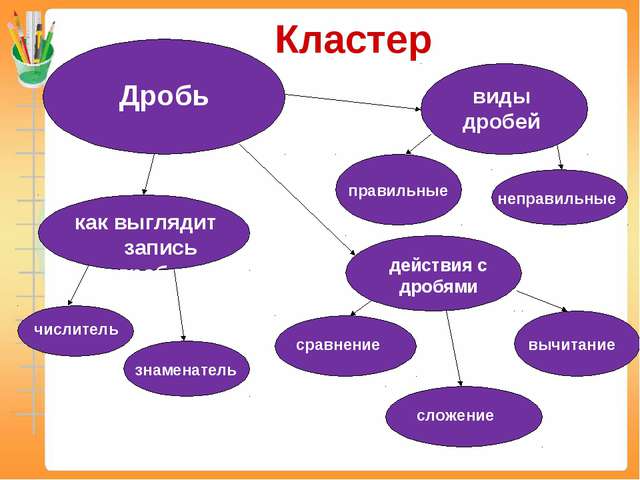 Кла́стер (англ. Cluster) — скопление, кисть, рой) — объединение нескольких однородных элементов, которое может рассматриваться как самостоятельная единица, обладающая определёнными свойствами.
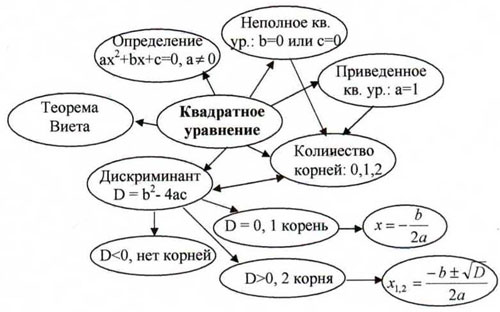 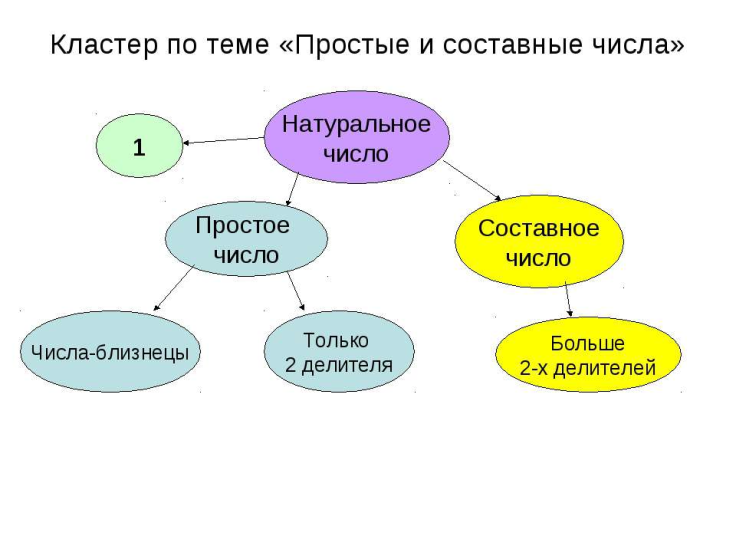 Использованы иллюстрации сайтов:
http://uslide.ru/matematika/25876-prostie-i-sostavnie-chisla.html
http://festival.1september.ru/articles/655857
https://infourok.ru/prezentaciya_po_matematike_v_5_klasse_po_teme-164330.htm
Интеллект-карты
Интеллект-карта – это особый вид записи материалов в виде радианной структуры, постепенно разветвляющейся на более мелкие части.
Автор-изобретатель: Тони  Бьюзен – известный деятель в области психологии обучения и развитии интеллекта
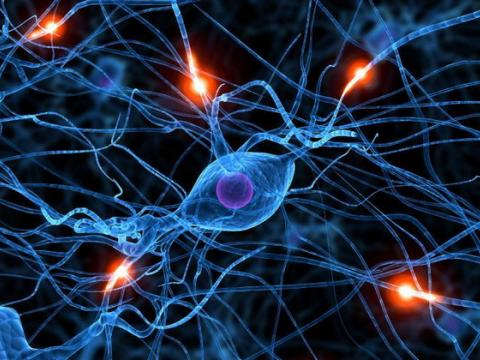 Примеры интеллект-карт по математике
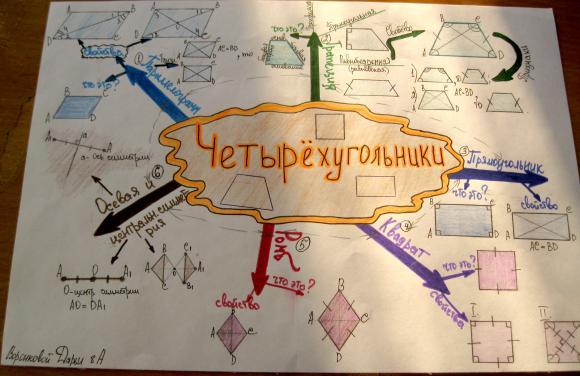 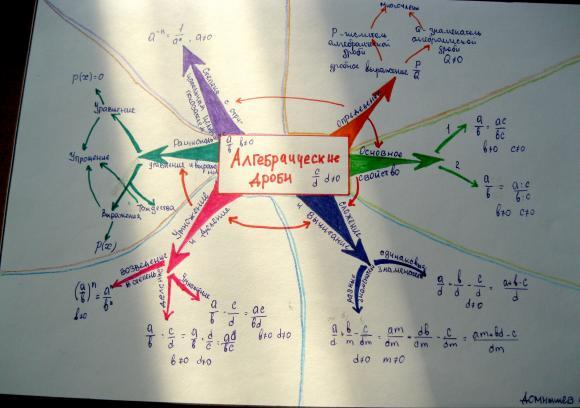 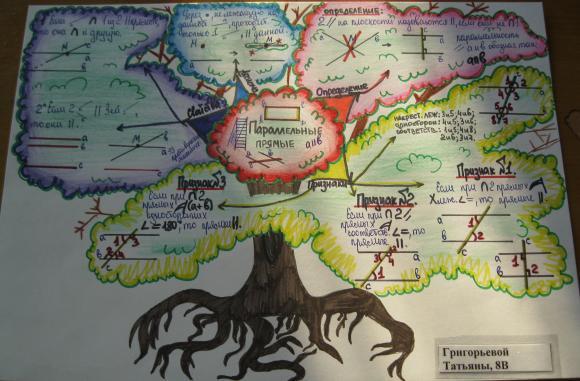 Использован материал сайта Муниципального бюджетного нетипового общеобразовательного учреждения «Гимназия № 62» г. Новокузнецка:
http://gimn62.zaoproxy.ru/?q=content%2Fintellekt-karty-v-uchebnom-protsesse
Тип вопроса
Вопросительные слова
Таблицы «АНАЛИЗ-СИНТЕЗ»
ЖУРНАЛ
ДНЕВНИК
Логическая маркировка текста(приём ИНСЕРТ)
В соответствии с технологией развития критического мышления через чтение и письмо
I – interactive
N – noting
S – system
E – effective
R – reading and
T – thinking
самоактивизирующая

системная разметка
для эффективного
чтения и
размышления
Виды работ во внеурочной деятельности с использованием научно-популярных и занимательных текстов
Выделение ключевых слов в тексте;
Подготовка ответов на вопросы к тексту;
Составление вопросов к тексту;
Составление краткой аннотации к тексту;
Подбор дополнительного материала по изучаемой теме, поиску сведений о математических понятиях, теоремах;
Составление аннотированного списка литературы по заданной теме;
Подготовка и написание учебно-исследовательской работы;
Выполнение проекта или части проектной работы.
Подготовка ответов на вопросы к заданному тексту
Пример задания, 5 класс, начало
Познакомимся с одной из интереснейших книг
Виленкин Н.Я., Депман И.Я. За страницами учебника математики: Пособие для учащихся 5-6 классов средней школы. – М.: Просвещение, 1989.
Прочитав статьи из этой книги, вы расширите свои знания о том, как люди учились считать, совершите путешествие на стойбище первобытных людей и острова Океании, в Древний Египет и Вавилон, узнаете, как разные числа получали свои имена. Перед вами откроются секреты многих чисел, которым люди приписывали магические свойства.

Найдите в статье «Арифметика каменного века» на с. 12-14 ответы на вопросы:
Почему современные ученые смогли сделать вывод, что некоторые древние люди учились считать пятерками?
Откуда пошло значение слова «бирка»?
Как древние люди определяли, что каких-то предметов больше, а каких-то меньше?
Как арифметика помогала древним земледельцам?
Как древние скотоводы использовали первые арифметические знания?

Выберите самый интересный для вас вопрос и подготовьте ответ на него для рассказа на занятии.
Подготовка ответов на вопросы к заданному тексту
Пример задания, 5 класс, начало
Найдите в статье Бендукидзе А.Д. «О системах счисления» в № 8 журнала «Квант» за 1975 г. на с. 59-61 ответы на вопросы:
Почему может быть верным равенство 7 + 8 = 15?
Может ли быть верным равенство 7 + 8 = 16?
Что такое основание системы счисления?
Какие ещё могут быть системы счисления?

Выберите самый интересный для вас вопрос и подготовьте ответ на него для рассказа на занятии.
Можете придумать свою головоломку с использованием системы счисления с другим основанием?
Пример задания к занятию по теме «Графы»
Спасибо за внимание!Удачи в делах!